Australian Embassy Bangkok
Why Thailand?
James Wise
Australian Ambassador to Thailand
March 2014
Australian Embassy Bangkok
Thailand in Focus: Why?
Thailand offers a range of possibilities
outward mobility
research collaboration
academic exchanges

Australia generally unaware of them

New Colombo Plan
[Speaker Notes: PRESS  I am doing this presentation because, first of all, Thailand offers significant opportunities for Australian universities:

For outward mobility, and
For research collaboration and academic exchanges.
 
PRESS  Secondly, because, on the whole, Australian universities are unaware of these opportunities.  

There are, of course, honourable exceptions to this.  
 
The education sector is not alone.  Australia generally is under-informed about Thailand, and that includes our business community.  
 
As a result of our low levels of understanding, our educational relationship with Thailand is one-dimensional.  

It is dominated by the flow of Thai students to Australia.  
 
Those students are very welcome, and we would like to see more of them. PRESS 

The third reason I am doing this presentation is the availability of new funds for outward mobility to Asian universities - through the New Colombo Plan.

PRESS]
Australian Embassy Bangkok
Thailand: Common Views
Good place for a holiday

Poor and undeveloped
So education is not high quality

Language Barrier

Political Instability
Is it safe?
[Speaker Notes: Let’s have a quick look at common Australian views of Thailand. PRESS 

Yes, Thailand is a good place for a holiday.  Last year Thailand received almost 27 million tourists – up from 22 million in 2012.  

But Thailand is more – much more – than just a good place for a holiday.

PRESS  Australians still also tend to think of Thailand as a poor,  under-developed country.  

And, because of that misperception, we also tend to think that education there is not of a high quality.  

In brief, this is rubbish.  In purchasing power, Thailand is the 24th biggest economy in the world (Australia is the 18th biggest).  

Thailand is the second-biggest economy in ASEAN.  

Thailand’s economy is also sophisticated.  Parts of its economy are world class and surpass Australian standards.  

The size and sophistication of Thailand’s economy owes a lot to the ease of doing business there.  

The World Bank ranks Thailand as the 18th easiest place to do business in the world.  Just ahead of Canada and Germany.

As you will see, this ease of doing business in Thailand applies equally to the business of education, especially in outward mobility. 

PRESS  Australians also think of Thailand as a place where English is not widely spoken.

PRESS  Or we worry that Thailand’s periodic instability means that Thailand is unsafe.

Let’s have a closer at these language and security questions.  

PRESS]
Australian Embassy Bangkok
But I don’t speak Thai ….
Language not a barrier in university sector


TESOL opportunities
[Speaker Notes: PRESS  While English is not as widely spoken in Thailand as in some other ASEAN countries, more and more Thais are speaking English and more and more are speaking it well, especially in the university sector.  

Business people with broad regional experience tell us that in terms of English language communication Thailand is well ahead of places like Japan, Korea, China and Vietnam.

In brief, at the university level, there is no language barrier.

PRESS  The Thai Government has made boosting English language skills a national priority, not least because English is the language of ASEAN and the ASEAN Economic Community is just around the corner.  

That offers great opportunities for Australian institutions specialising in the teaching of English.  

PRESS]
Australian Embassy Bangkok
Is Thailand Safe?
Yes, it is
Personal safety risks are very low

Politics does not disrupt education

Easy to avoid trouble
[Speaker Notes: PRESS  Personal safety is not an issue in Thailand.  If it was, Thailand would not have attracted almost 27 million tourists last year.

Thailand’s periodic political instability should not deter Australians from exploring opportunities in Thailand.

PRESS  Political disturbances over the last eight years have rarely disrupted educational institutions.

PRESS  Nor have political disturbances affected the security of anyone who stays away from political demonstrations, which take place in very few, geographically small and easy-to-avoid places.  

PRESS]
Australian Embassy Bangkok
Thai Universities
100 top Asian universities (THE 2012)
6 in ASEAN
3/6 in Thailand:	      KMUTT, Mahidol, Chulalongkorn

KMUTT ranked ahead of 24 Australian universities

Thai universities are independent
best approach = direct approach

Thai universities are internationalising - fast
[Speaker Notes: I mentioned earlier that many Australians still have a low opinion of the quality of Thai universities.  I think that, regrettably, this is also the view in many of our university faculties.  Let’s have a look at that.

PRESS  In the Times Higher Education 2012-13 rankings of the top 100 Asian universities, six were in ASEAN countries.  

How many of those six are in Thailand?

PRESS  Half of them.  (Of the other three, two are in Singapore, one in Malaysia).  

 55  KMUTT, 61  Mahidol,  82 Chulalongkorn (87 UKM)

PRESS  In the THE 2013 ratings, Thailand’s top university, KMUTT, jumped 40 places to 349th spot – placing it ahead of 24 Australian universities, i.e. ahead of 62% of Australian universities.

PRESS  Thai universities – public and private – are highly independent.  

They are responsible for their own decision-making, and for their own international partnerships.  

So Australian universities wanting partnerships with Thai universities do not need to go through government or through some other coordinating body.  

PRESS  Finally, Thai universities are internationalising.  And they are doing it quickly.  

PRESS]
Australian Embassy Bangkok
Internationalisation
Growing number of joint degrees
92 (2011) 

Growing number of international programs
> 1,000 (2012)

> 20,000 international students (2011)
11,000 (2007)

Branch campuses
[Speaker Notes: PRESS  In 2011, Thailand had an estimated 92 collaborative degree programs, or what Australians usually call joint degrees.  

Between 2009 and 2011, these grew by more than 50 per cent. 

The biggest growth was in masters programs, which jumped from 14 to 36.  

PRESS   In 2012, Thai universities, including all of the nine national research universities, offered just over 1,000 international programs.  

In 2006, the number was just over 700.  

PRESS   Thailand already has over 20,000 international students.  The numbers are growing quickly.  Thailand wants more.   

PRESS   Two universities from the United States – Stamford and Webster – have already established branch campuses in Thailand.   The University of Lancashire is currently doing so. 

I think Australian universities should explore the possibility of establishing a branch campus in Thailand.  There is probably no time to discuss this today, but I would happy to do so later in anyone is interested.

PRESS]
Australian Embassy Bangkok
Joint Degrees
Rules are comparatively simple

Currently nine Thai-Australia programs, e.g.
UOW and Assumption– B.Comm
UOW and KMUTT– B.Eng (Environmental Eng.)
UTS and Mahidol – Ph.D. (Science)
[Speaker Notes: PRESS   In Thailand the rules for joint degree programs are comparatively simple, especially compared with places like China.

Put simply, the two universities must reach an agreement on the design and structure of the joint degree program and sign a partnership document.  

The Thai university must advise the Thai Government of the program, which the Thai Government will then acknowledge.  

As noted earlier, Thai universities have a lot of independence.  

PRESS   Currently there are nine joint degree programs between Australian and Thai universities.  I’ve put some examples on the slide.

UOW has a 2+2 joint Bachelor degree program in Commerce with Assumption University.  This is one of the most successful and long established joint degree programs between a Thai and Australian university.  It was founded more than 10 years ago. 

In 2012 UOW signed an agreement on a 2+2 Bachelor degree program with Faculty of Engineering (Environmental Engineering), KMUTT. 

UTS and the Faculty of Science, Mahidol University, have established dual PhD Program & research student exchange agreement. The first dual doctoral student from Mahidol spent 15 months at UTS from Nov 2011 - Feb 2013. 

PRESS]
Australian Embassy Bangkok
International programs
> 1,000 international programs (2012)

Wide variety of courses

All levels
≈ 350 bachelors
≈ 400 masters
≈ 250 doctoral
[Speaker Notes: PRESS  As mentioned before, Thailand has more than 1,000 international programs in English.

PRESS  International programs are offered in many courses, including law, science, medicine, arts, engineering and business studies.  

PRESS  They are also offered at all levels, with approximately 350 bachelor courses, 400 at masters level, and 250 doctoral level.  

PRESS]
Australian Embassy Bangkok
Student Mobility: Numbers
> 20,000 international students (2011)
11,000 (2007)

≈ 9,000 from China

Neighbouring countries heavily represented

But look at EU, US, Japan, Korea too ….
[Speaker Notes: PRESS   As mentioned a moment ago, Thailand already has over 20,000 international students.  According to the Ministry of Education, these students are enrolled for a semester or more.  

PRESS  Almost 9,000 of them are from China.

PRESS  Most of the rest are from neighbouring countries.

PRESS  Let’s have a look at how Thailand compares with other ASEAN countries as a destination for international students from selected countries.

Unfortunately, Singapore does not release data to UNESCO, the source of our statistics.

But we have information on the other major ASEANs: Indonesia, Malaysia, Vietnam, Philippines and, of course, Thailand

PRESS]
Australian Embassy Bangkok
Where are Chinese going…?
[Speaker Notes: Let’s start with China, because China’s numbers are usually astounding.  

PRESS   Which country is attracting the most Chinese students?  Thailand.

PRESS]
Australian Embassy Bangkok
Where are Europeans going…?
[Speaker Notes: PRESS

Which country is attracting the most Europeans students?  Thailand.

PRESS]
Australian Embassy Bangkok
Where are Americans going…?
[Speaker Notes: PRESS

Which country is attracting the most American students?  Thailand.

PRESS]
Australian Embassy Bangkok
Where are Japanese going…?
[Speaker Notes: PRESS

Which country is attracting the most Japanese students?  Thailand.

PRESS]
Australian Embassy Bangkok
Where are Koreans going…?
[Speaker Notes: PRESS

Which country is attracting the most Korean students?  Thailand.

PRESS]
Australian Embassy Bangkok
Student Mobility: Why Thailand?
Good quality universities 
Accustomed to international students
Tailor programs to suit students
Recognition of credits straightforward

Internships not difficult

Easy visa regime – for students and interns
[Speaker Notes: Thailand is popular with international students – and their home universities – because:

 PRESS  Thai universities have good academic standards
 PRESS  They have a strong track record in dealing with foreign students
 PRESS  They are happy to tailor programs to suit student needs
 PRESS  Transfer of credits is quite straightforward

PRESS  Internships are also fairly straightforward in Thailand, much more so than seems to be the case in many other places.

Internships can be arranged either through a Thai university or through the company that is hosting the intern.

Students who undertake an internship through a Thai university usually remain on a student visa.  PRESS

Interns who are not connected to a Thai university usually get a business visa, which is relatively simple.

Thailand has a designated study visa for foreign students, called the ED visa.  We have not heard any reports of problems with this visa.  

PRESS]
Australian Embassy Bangkok
Student Mobility: Pastoral Care
Airport transfers

Clean, secure accommodation

Visa facilitation

Excellent medical facilities
[Speaker Notes: Thailand’s well-deserved reputation for courtesy and hospitality, which underpins its tourism industry, is also a feature of the attitude of Thai universities towards foreign students.  

PRESS   Foreign students are met at the airport.

PRESS   Their Thai university will help them find clean, secure accommodation either on the campus or close by.

I have visited residential accommodation for students at many Thai universities.  It is spotless.  

Food of the highest standard – in terms of hygiene as well as taste – is available very easily, and very cheaply.  

PRESS   If a foreign student has arrived on a tourist visa – a common occurrence – the Thai university will help arrange a student visa for them, which is easy to do.

PRESS   If a student needs medical treatment, first rate facilities are available.  

Private medical facilities are world-class.  Government facilities are generally of a high standard.

PRESS]
Australian Embassy Bangkok
Student Mobility: Cost
Average annual cost for international students
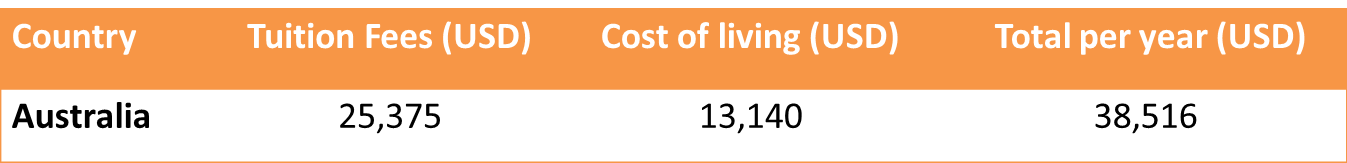 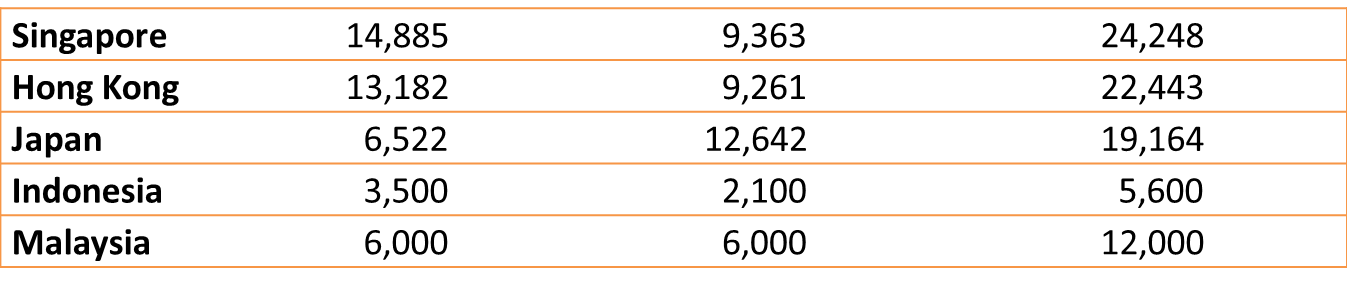 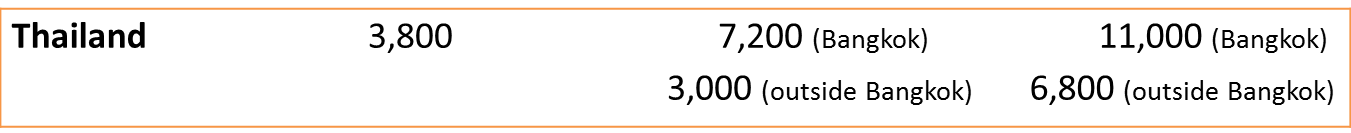 Notes:  Tuition fee based on general study disciplines: business, IT, Engineering, social sciences, arts, communication.
              Thailand’s annual tuition fee will be less in regional universities.
Source: HSBC research Aug 2013: Review data on higher education in 13 countries 
              www.studyinthailand.org
              Thailand: A Study Abroad for Australian Students Guidebook by AEI
[Speaker Notes: This table gives you an idea of indicative costs.  

The data is drawn from HSBC’s research on the cost of higher education in 13 countries.

Unfortunately, Thailand was not included in the HSBC survey, so we have done our own estimate for likely costs in Bangkok and in regional centres, where costs would be much lower.

As you can see, Thailand is very competitive.  

PRESS]
Australian Embassy Bangkok
Student Mobility: Examples
UTS and Phranakorn Rajabhat University
Teaching practicum – 12 students last July

SCU and Naresuan University
Cultural study and English language training

Deakin University and KMUTT
Cross-Asia architectural experience

(Very) few semester-long experiences – yet!
[Speaker Notes: A few examples of student mobility arrangements in Thailand involving Australian universities.

PRESS  UTS has a longstanding arrangement with Phranakorn Rajabhat University, a specialist teacher training university in Thailand.  Last July 12 UTS students undertook a teacher practicum at schools associated with Phranakorn.  

In September last year, I met two fourth-year engineering students from UTS at KMUTT, where they were involved in a robotics project with Thai students.

PRESS  At the beginning of last year I met some students from Southern Cross University at Naresuan University in Phitsanulok, a provincial town a few hours north of Bangkok.  The SCU students were studying Thai culture as well as providing Naresuan University students with highly valued exposure to native English speakers.  

A few months later I spent a couple of days on another Naresuan-related program – on that occasion, with students from UWA who were from a range of environment-related disciplines.  

PRESS   Deakin brought a group of architecture students to KMUTT early last year – to study local architectural practices.  The program started in Malaysia, has now been extended to Thailand, with a view to including Indonesia, Vietnam and India in the future.

PRESS   So far, we have had very few Australians come to Thailand for semester-long or even longer experiences.  But we have had some.  

Early last year, with the support of the Australia Thailand Institute, nine Australian students spent a semester in Thailand.  They were from QUT, La Trobe, Griffith, RMIT, UTS, Flinders, University of Canberra, Uni SA, ANU.

Their Thai partners were Chulalongkorn, Mahidol, KMUTT, Thammasat, Chiang Mai.

We are confident that there will be more in the future.  If Europeans, Americans, Japanese and Koreans can do it in their hundreds, why can’t Australians?

PRESS]
New Colombo Plan: Aim
Increase the number of Australian students in Asia
study
internships

2014 pilot program
Hong Kong, Indonesia, Japan, Singapore

2015 – full implementation

Wide range of disciplines
[Speaker Notes: PRESS  The New Colombo Plan has a simple aim: to increase the number of Australian undergraduates studying and/or undertaking internships in Asia.

PRESS   This year the Plan is being piloted in Japan, Singapore, Indonesia and Hong Kong.

The pilot phase will provide 40 scholarships as well as grants for some 700 students. To date, 24 Australian universities have received funding under the scheme.

PRESS   The NCP will be extended to the rest of the Asian region next year.  This year, therefore, I would recommend that you identify good Thai partners.

PRESS   Under NCP, the study opportunities can be across a wide range of disciplines from law, health and education, language and culture, to science, technology and engineering.

For example, in Indonesia under the pilot program, engineering students will undertake internships with leading Indonesian and international companies; veterinary students will learn about the Indonesian beef industry; and economics students will learn about the property market.

PRESS]
NCP: Funding & Eligibility
$100 million (5 years)

Funding covers:
host institution fees
two-way travel
living stipend
insurance

Open to Australian undergraduates
18 to 28 years
studying at an Australian university

Credit recognition is essential
[Speaker Notes: PRESS   NCP has been allocated $100 million of new funding over five years.

PRESS   The Plan will meet all the students funding requirements, except for HECS.

PRESS   It is available for undergraduates between 18 and 28 years studying at Australian universities.

PRESS   Please note the final point: credit recognition for the course of study or the internship is essential.  In other words, to enable your students to study in Thailand in 2015, you should be looking at credit recognition arrangements with Thai universities fairly soon.

PRESS]
NCP: Access
NCP is demand driven and flexible

Step 1: design a program with a partner in Asia

Step 2: lodge an application
[Speaker Notes: PRESS   New Colombo Plan programs are flexible and demand-driven.

PRESS   As a first step, An Australian university should design a mobility program with a partner organisation in Asia.  (I recommend Thailand!)

PRESS   Then the Australian university should lodge an application with the NCP Secretariat.

PRESS]
NCP: Internships & Mentorships
Internships and mentorships – a high priority

Work-ready students
With professional connections in Asia

Strong interest from companies in Thailand

Can the Embassy help?
[Speaker Notes: PRESS   The Government is particularly keen to promote internships and mentorships under the New Colombo Plan.  They want students to be job-ready at home and in the region.

Internships are a monitored work or volunteer experience, offering students the chance to test their skills in real-life situations, explore career options and gain insight into an organisation


Internships could range from a few weeks to a year of work, be unpaid or paid, undertaken full-time (e.g. during a semester break) or part-time (during a course of formal study). 

A mentorship is a personal development relationship, whereby a more experienced person, for example a business professional or academic, helps to guide a student in their work or career. 

PRESS   I would be interested in your experience with internships.

An AEI-sponsored survey (2012) showed that around round 100 member companies of Austcham had internship opportunities available, with many in the areas of engineering, law, finance and hospitality.  
 
PRESS   How do we get Australian universities linked to these companies?  I would also be interested in what sort of support the embassy could provide you in this area.  
 
PRESS]
Other Mobility Programs
Asiabound Grants Program

The International Student Exchange Program (ISEP

Study Overseas Short-term Mobility Program)

VET Outbound Mobility Program

Endeavour Scholarships/Fellowships
[Speaker Notes: There are several other existing programs which support Australian students to have study experiences overseas. These include:

PRESS  Asiabound Grants Program, which provides $2,000 or $5,000 grants for Australian students to participate in a study experience in Asia.  Students are able to undertake short-term mobility for a variety of experiences including practicums, clinical placements, research trips or volunteer projects for up to six months.  Students are also able to undertake semester based experiences for one or two semesters.  In addition to study grants, Asiabound offers grants of $1,000 for preparatory Asian language study that can be undertaken prior to or concurrently with an approved mobility project. 

PRESS   The International Student Exchange Program (ISEP), which aims to strengthen partnerships between Australian higher education providers and partner institutions overseas.  The program provides grants for Australian students to undertake one or two semesters overseas study at a partner institution in an eligible country.  The key features of the student exchange arrangements that underlie ISEP are tuition fee waiver and credit transfer. 

PRESS   Study Overseas Short-term Mobility Program, provides funding to eligible higher education institutions in Australia to subsidise the costs to students and staff participating in outbound short-term mobility experiences of up to six months. 

PRESS   VET Outbound Mobility Program, provides funding to eligible Australian Registered Training Organisations to subsidise the costs to students and staff participating in outbound short-term mobility experiences of up to six months. I’ve included the VET program because I understand quite a few universities have strong links with VET providers. 
 
Application rounds for all of these programs are expected to open in April this year.  
 
Scholarships
PRESS   Endeavour Scholarships and Fellowships:  Endeavour Scholarships and Fellowships are available for Australians to undertake study, research and professional development overseas.  There are currently four Australians undertaking Endeavour Scholarships and Fellowships in Thailand.  I would encourage your university to think about these scholarships for your students.  Applications for the 2015 scholarships will open in April 2014.  

PRESS]
Australian Embassy Bangkok
Science and Research
Nine National Research Unis
Quantitative Goals for 
R & D
Thailand Science and Research
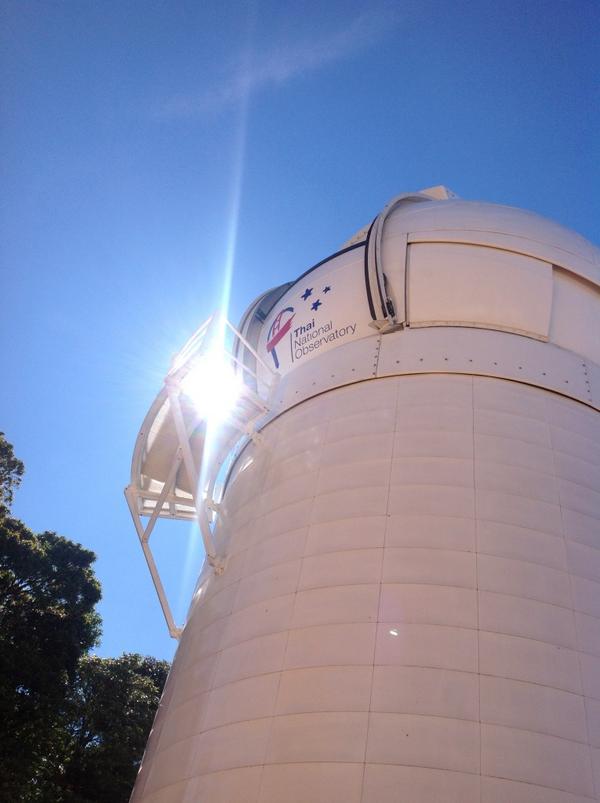 National Science Park
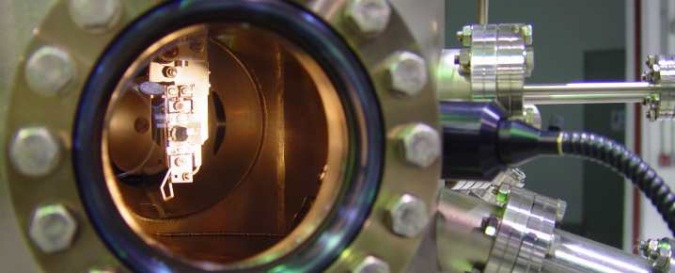 [Speaker Notes: Thailand is lifting its science and research capacity.

PRESS  In 2009 it designated nine National Research Universities and gave them additional funds to undertake research and to increase the research capacity of their staff, including by lifting the proportion of staff with PhDs – a wonderful opportunity which some Australian universities are taking up.

The Thai Government has issued plans for the development of science and technology, and assigned quantitative goals to these plans PRESS 

 including increasing the ratios of research and development staff, enhancing research intensity and increasing the amount of private funding for R&D.

A National Science Park has been established in Bangkok.  It is the headquarters of the National Science and Technology Development Agency PRESS 

 which hosts other research agencies, like Nanotec and Biotec.  

Thai companies with an interest in R&D are being encouraged to locate themselves in the Science Park.  

Thailand is also investing in scientific infrastructure.  It has built an Observatory in Northern Thailand PRESS 

 which houses the Thai National Telescope, one of the largest in South-East Asia.

PRESS  The only synchrotron in South-East Asia is at Suranaree University of Technology in Khorat.  

PRESS]
Australian Embassy Bangkok
Science and Research - Bilateral
Scholarships offer (missed) opportunities
OCSC
Royal Golden Jubilee

Examples of collaboration
Flinders University and Nanotec
QUT and NSTDA
[Speaker Notes: PRESS  Thailand has two Government scholarship schemes that offer great opportunities for Thai researchers to come to Australia:

 Office of the Civil Service Commissioner (4,100 scholars)
 Royal Golden Jubilee PhD Program (3,600 scholars)

The proportion of Thai students choosing to come to Australia under the OCSC scheme is very low:  just over 4 per cent

 c.f. USA (33%); UK (32%); Japan (7%); Germany (6%)

We do slightly better under the Jubilee program – 9 per cent

 UK (9%); US (33%); Japan (15%)

Australian universities and academics need to make would-be Thai scholarship-holders and the OCSC better aware of opportunities in Australia.

In conclusion, let’s have a look at two examples of current scientific collaboration between Australia and Thailand.

PRESS  Flinders University has an active partnership with Nanotec, Thailand’s nanotechnology research institute.  This involves collaborative research, researcher exchange and joint seminars.

PRESS  Under the auspices of the National Science and Technology Development Agency, QUT is forming multi-partner relationships with Thai institutions like KMUTT, Mahidol University and the Nectec research institute.  

PRESS]
Australian Embassy Bangkok
THANK YOU
Australian Embassy, Bangkok: watinee.kharnwong@dfat.gov.au

NCP Secretariat: 	Kate Fitzgerald  02 6261 2672			Ruth O’Hagan 02 6261 2353			ncp.secretariat@dfat.gov.au
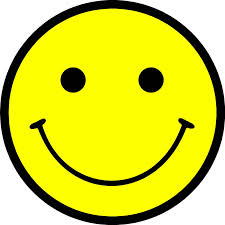